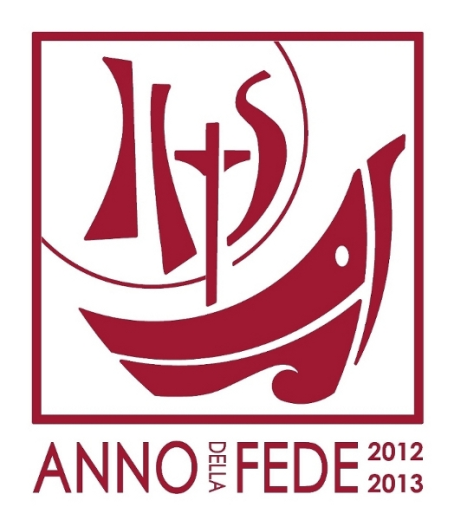 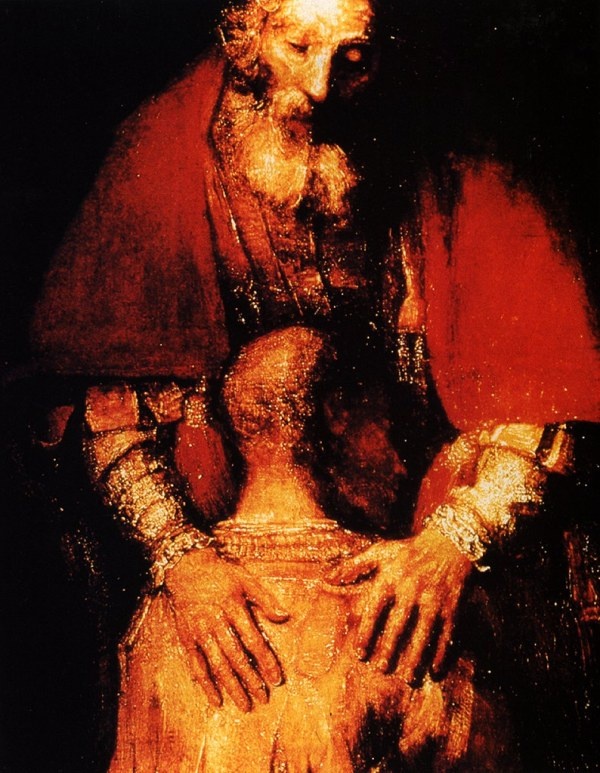 Riscoprire 
la fede in famiglia
a partire 
dal
PADRE 
NOSTRO
IL PIU’ GRANDE SPETTACOLO DOPO IL BIG BANG
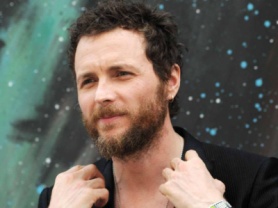 altro che musica, altro che il Colosseo, altro che America, altro che l'exstasi, altro che nevica, altro che Rolling Stones, altro che football... altro che Lady Gaga, altro che oceani, altro che argento e oro, altro che il sabato, altro che le astronavi, altro che la tv, altro che chiacchiere.... 
Il più grande spettacolo dopo il big bang siamo noi...io e te! che abbiamo fatto a pugni, fino a volersi bene, che andiamo alla deriva, nella corrente....io e te! Che attraversiamo il fuoco con un ghiacciolo in mano, che siamo due puntini ma visti da lontano, che ci aspettiamo il meglio come ogni primavera, io e te, io e te, io e te! Il più grande spettacolo dopo il big bang siamo noi...io e te! Ho preso la chitarra senza saper suonare, è bello vivere anche se si sta male, volevo dirtelo perchè ce l'ho nel cuore, son sicurissimo...amore!
Il più grande spettacolo dopo il big bang siamo noi...io e te! Ho preso la chitarra senza saper suonare volevo dirtelo, adesso stai a sentire non ti confondere prima di andartene devi sapere che.... Il più grande spettacolo dopo il big bang siamo noi...io e te! Altro che il luna park, altro che il cinema, altro che internet, altro che l'opera, altro che il Vaticano altro che Superman, altro che chiacchiere.... Il più grande spettacolo dopo il big bang siamo noi...io e te! che ci abbracciamo forte, che ci sbattiamo porte, che andiamo contro vento, che stiamo in movimento, che abbiamo fatto un sogno che volavamo insieme, che abbiamo fatto tutto e tutto c'è da fare, che siamo ancora in piedi in mezzo a questa strada, io e te, io e te, io e te!
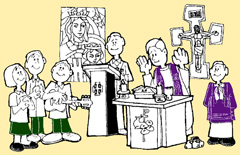 Obbedienti alla parola del Salvatore e formati al suo divino insegnamento, osiamo dire: Padre nostro…….
Non siate dunque come loro, perché il Padre vostro sa di quali cose avete bisogno prima ancora che gliele chiediate. Voi dunque pregate così: Padre nostro….
I VANGELI
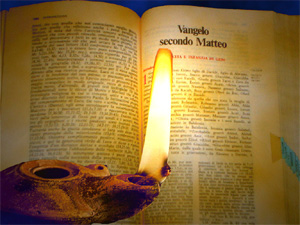 * NON SONO UNA BIOGRAFIA IN SENSO STRETTO
* SONO SCRITTI AFFIDABILI
* GESU’
* LE PRIME COMUNITA’
* IL REDATTORE
PADRE  NOSTRO   MT 6,1-8
PADRE NOSTRO CHE SEI NEI CIELI
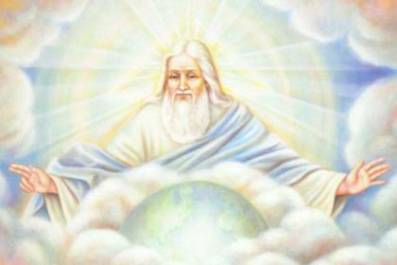 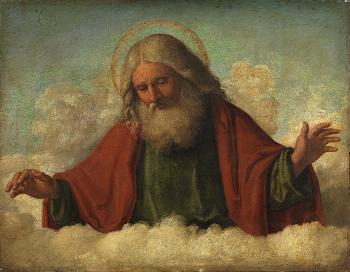 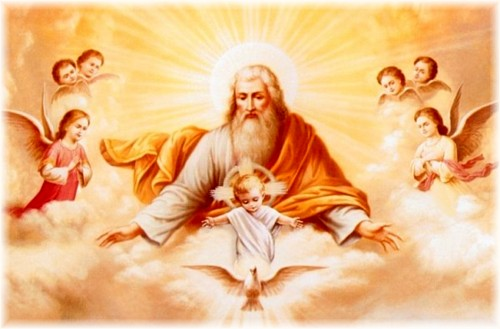 Signore, non si esalta il mio cuorené i miei occhi guardano in alto;non vado cercando cose grandiné meraviglie più alte di me.

 Io invece resto quieto e sereno:
	da ora e per sempre.
	come un bimbo svezzato in braccio a sua madre,come un bimbo svezzato 
	è in me l'anima mia. 

Israele attenda il Signore
	da ora e per sempre
SALMO 131
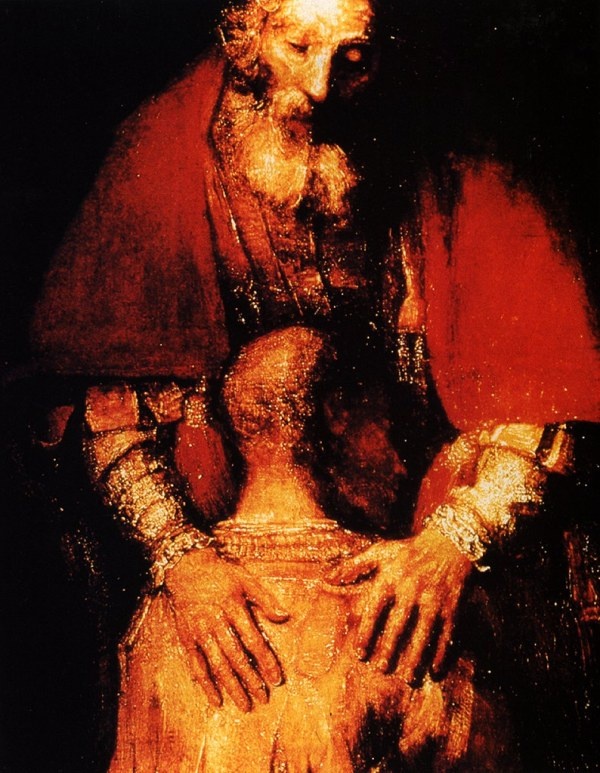 PAPA GIOVANNI PAOLO I
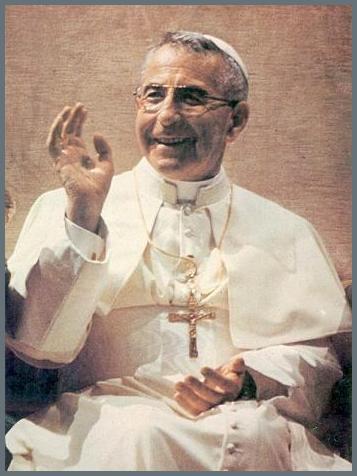 …noi siamo oggetti da parte di Dio di un amore intramontabile. Sappiamo: ha sempre gli occhi aperti su di noi, anche quando sembra ci sia notte. E’ papà; più ancora è madre”
VENGA IL TUO REGNO
IL GIUDIZIO UNIVERSALE
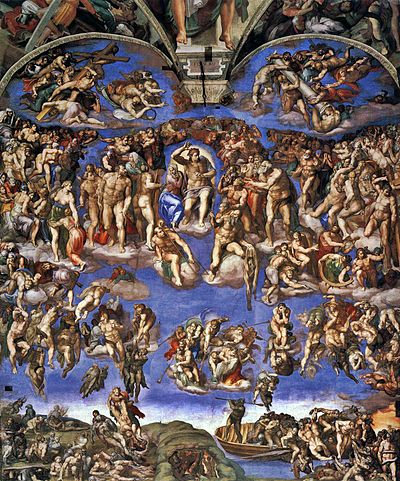 Allora il re dirà a quelli che saranno alla sua destra: "Venite, benedetti del Padre mio, ricevete in eredità il regno preparato per voi fin dalla creazione del mondo, perché ho avuto fame e mi avete dato da mangiare, ho avuto sete e mi avete dato da bere, ero straniero e mi avete accolto, nudo e mi avete vestito, malato e mi avete visitato, ero in carcere e siete venuti a trovarmi". Mt 25,34-36
ho avuto fame e mi avete dato da mangiare, ho avuto sete e mi avete dato da bere,
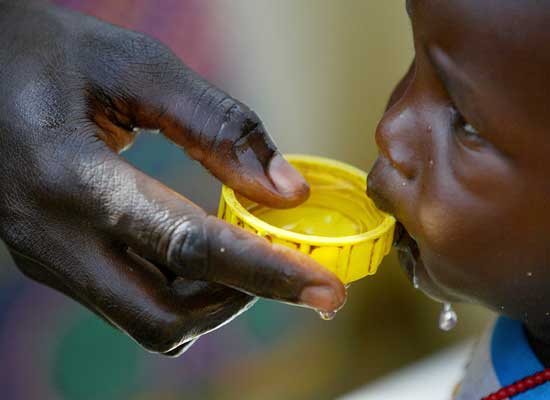 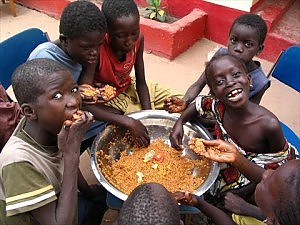 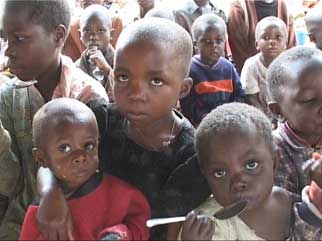 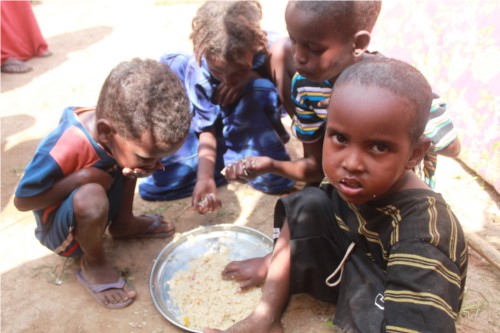 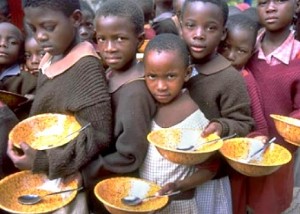 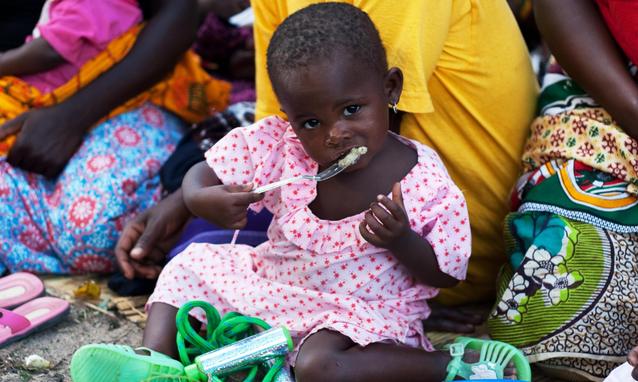 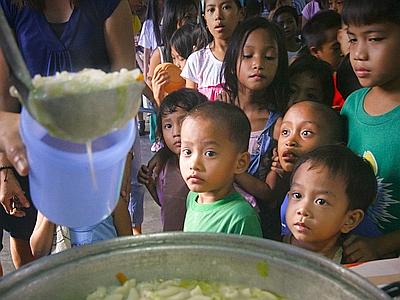 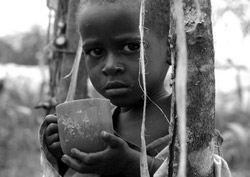 ho avuto fame e mi avete dato da mangiare, ho avuto sete e mi avete dato da bere,
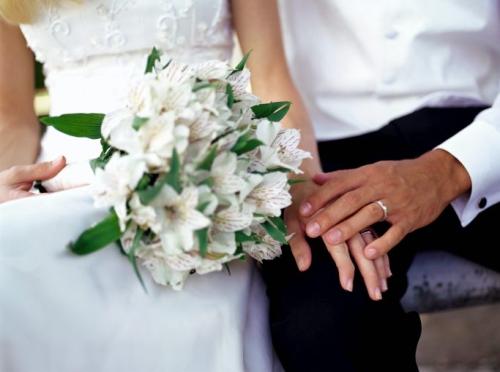 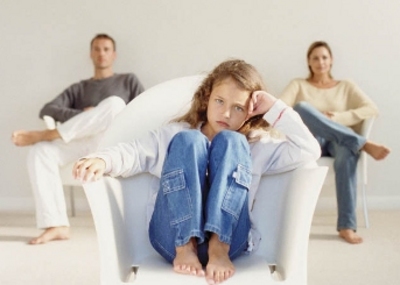 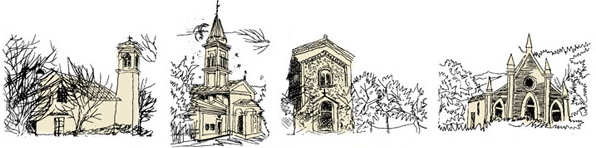 Ero straniero e mi avete accolto.
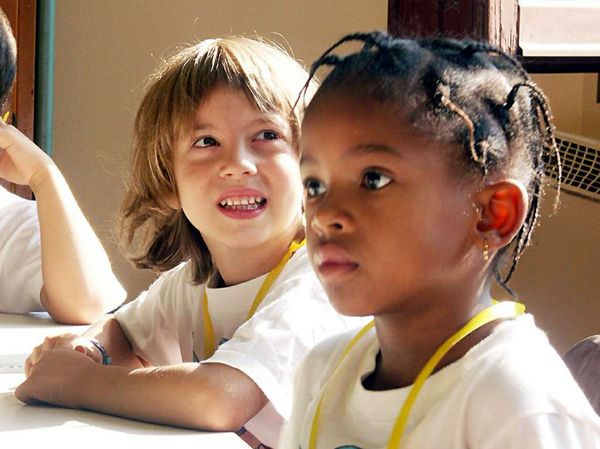 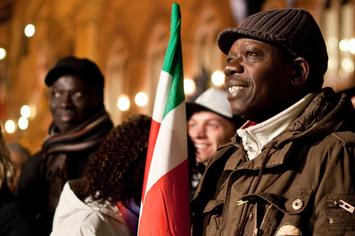 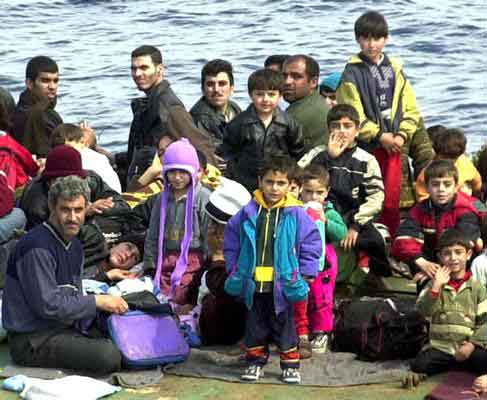 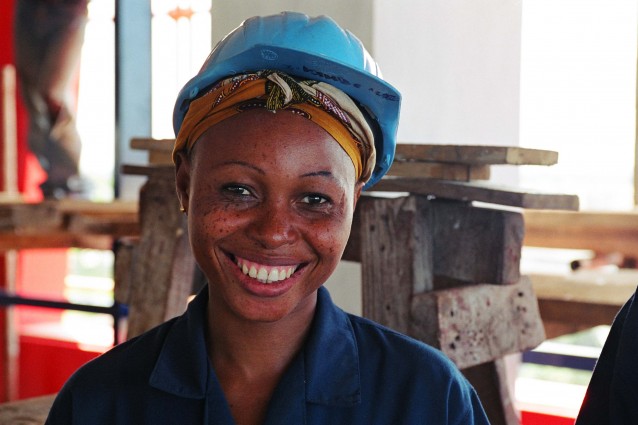 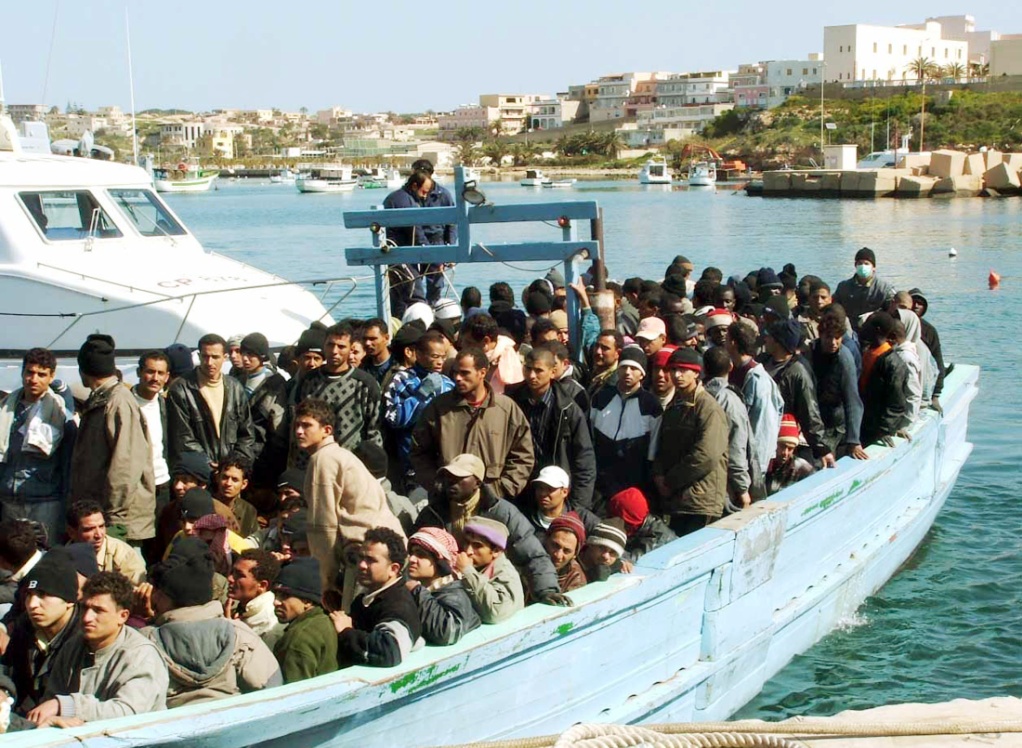 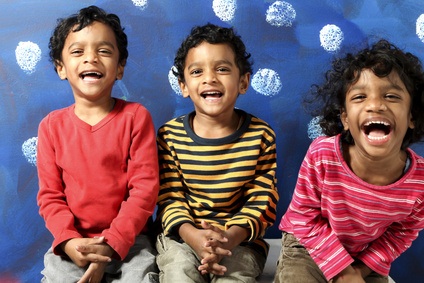 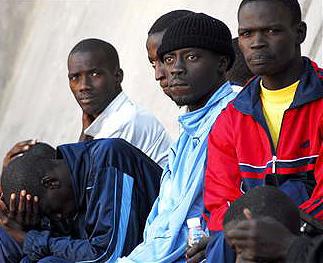 Ero straniero e mi avete accolto.
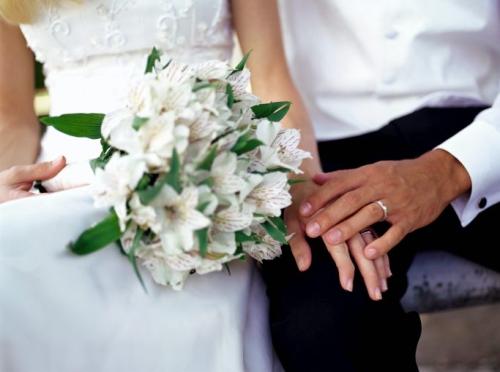 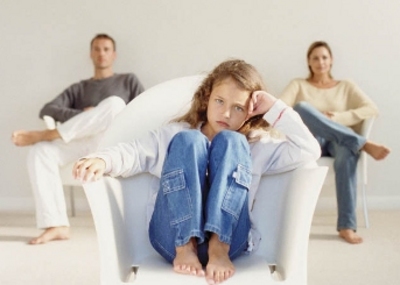 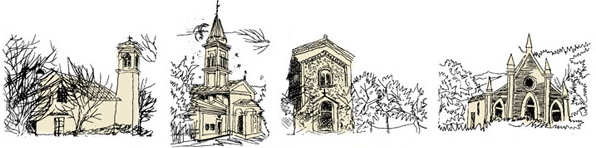 E rimetti a noi i nostri debiti come anche noi li rimettiamo ai nostri debitori
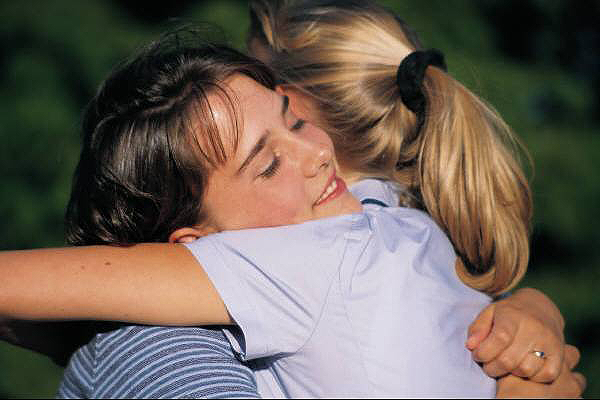 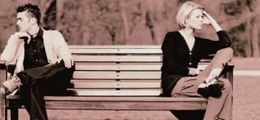 PADRE  NOSTRO
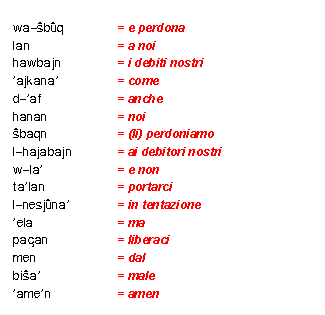 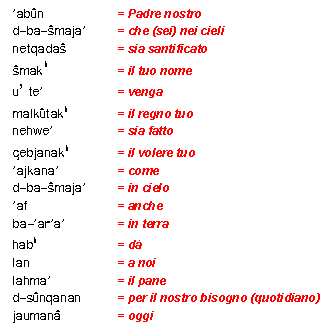